Accountability Task Force
Central High School
January 31, 2019
VISION
To create a world-class educational system that gives students the knowledge and skills to be successful in college and the workforce, and to flourish as parents and citizens
MISSION
To provide leadership through the development of policy and accountability systems so that all students are prepared to compete in the global community
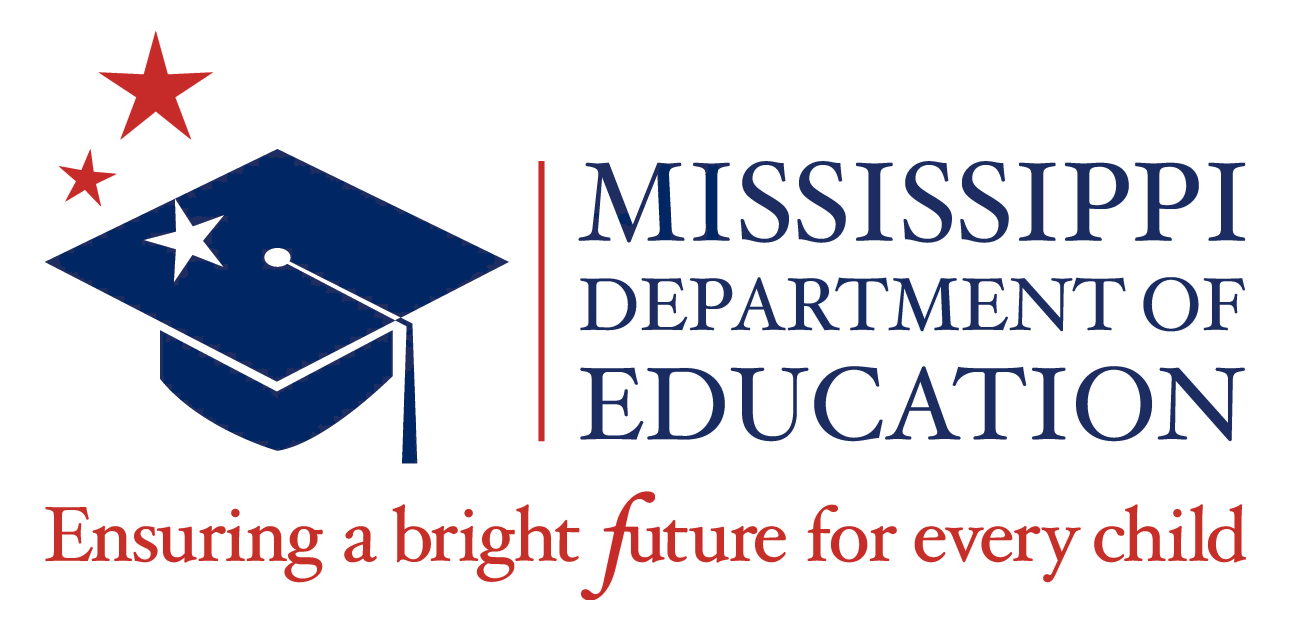 2
[Speaker Notes: Vision and mission provides direction and foundation for all work of the SBE, MDE, and ultimately districts, schools, and teachers across the state.

Ultimately, we are working to prepare students for what comes next in life – postsecondary study, military service, technical programs, world of work, parenthood, and citizenship at large. MDE is responsible for providing policy to drive this and accountability to measure progress. In addition, the MDE takes an active role in supporting districts through PD, TA, and resources.]
MISSISSIPPI STATE BOARD OF EDUCATION
STRATEGIC PLAN GOALS
4
5
6
3
1
2
All Students Proficient and Showing Growth in All AssessedAreas
Every Student Graduates from High School and is Ready for College and Career
Every Child Has Accessto a High- Quality Early Childhood Program
Every School Has Effective Teachers and Leaders
Every Community Effectively Uses a World-Class Data System to Improve Student Outcomes
EverySchool and District is Rated “C” or Higher
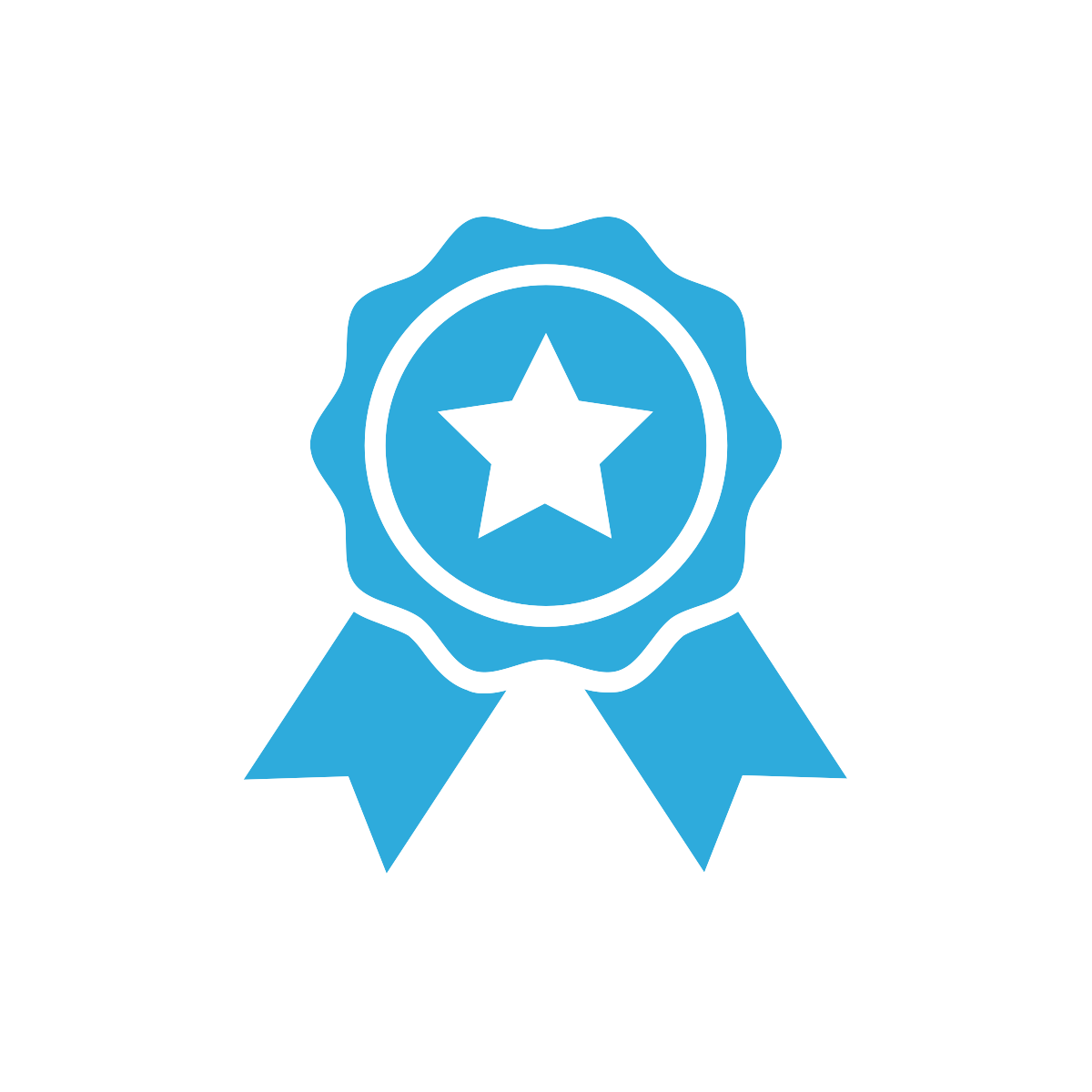 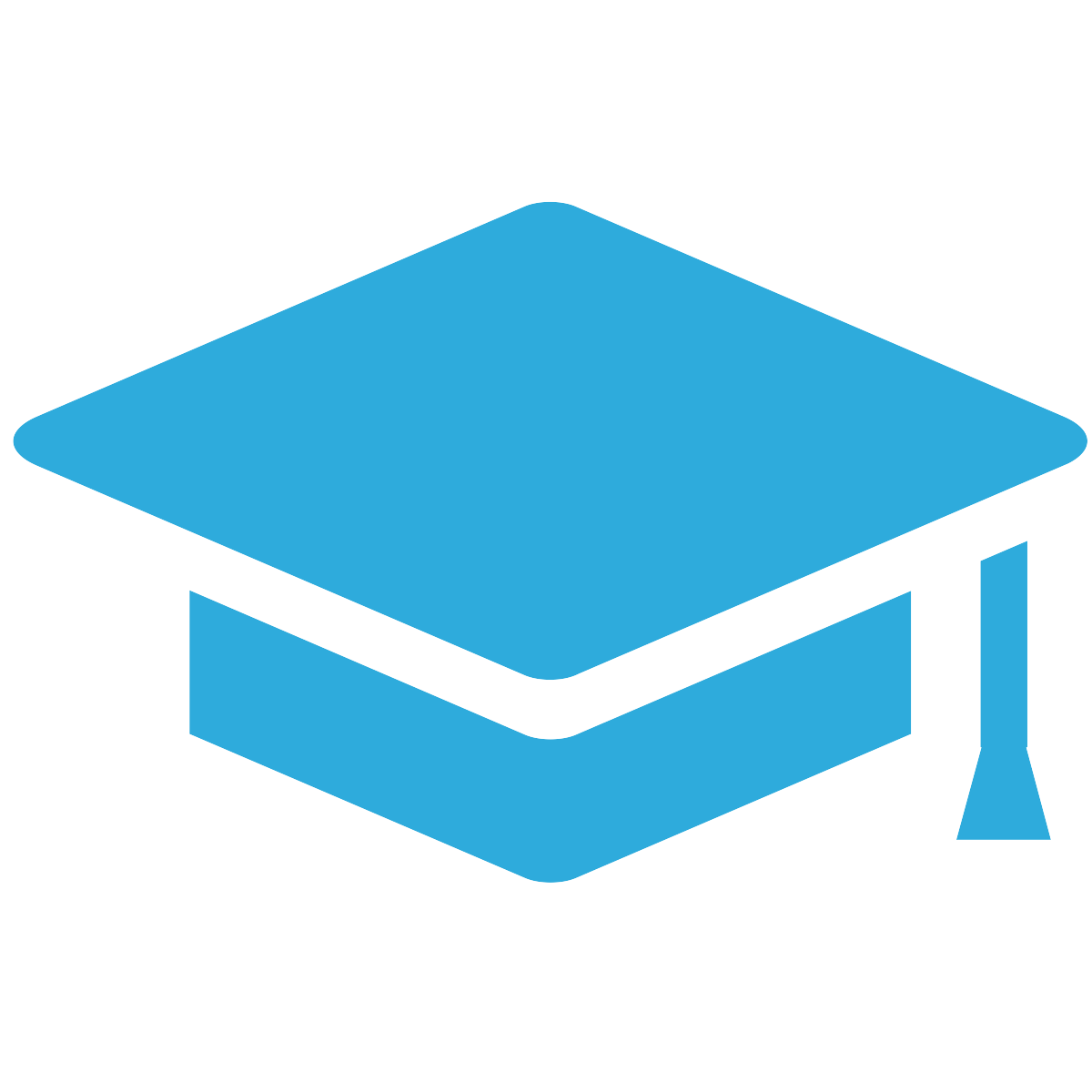 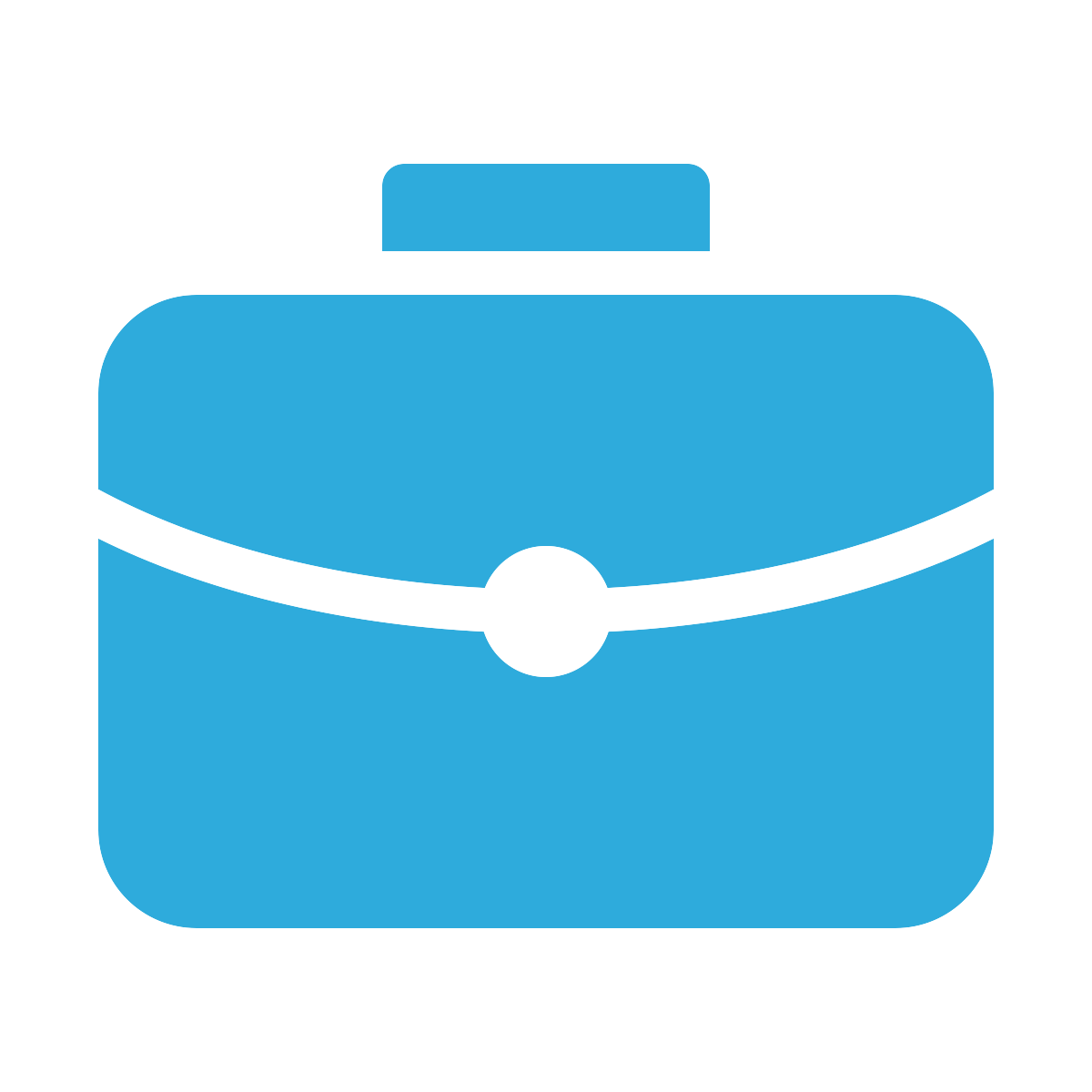 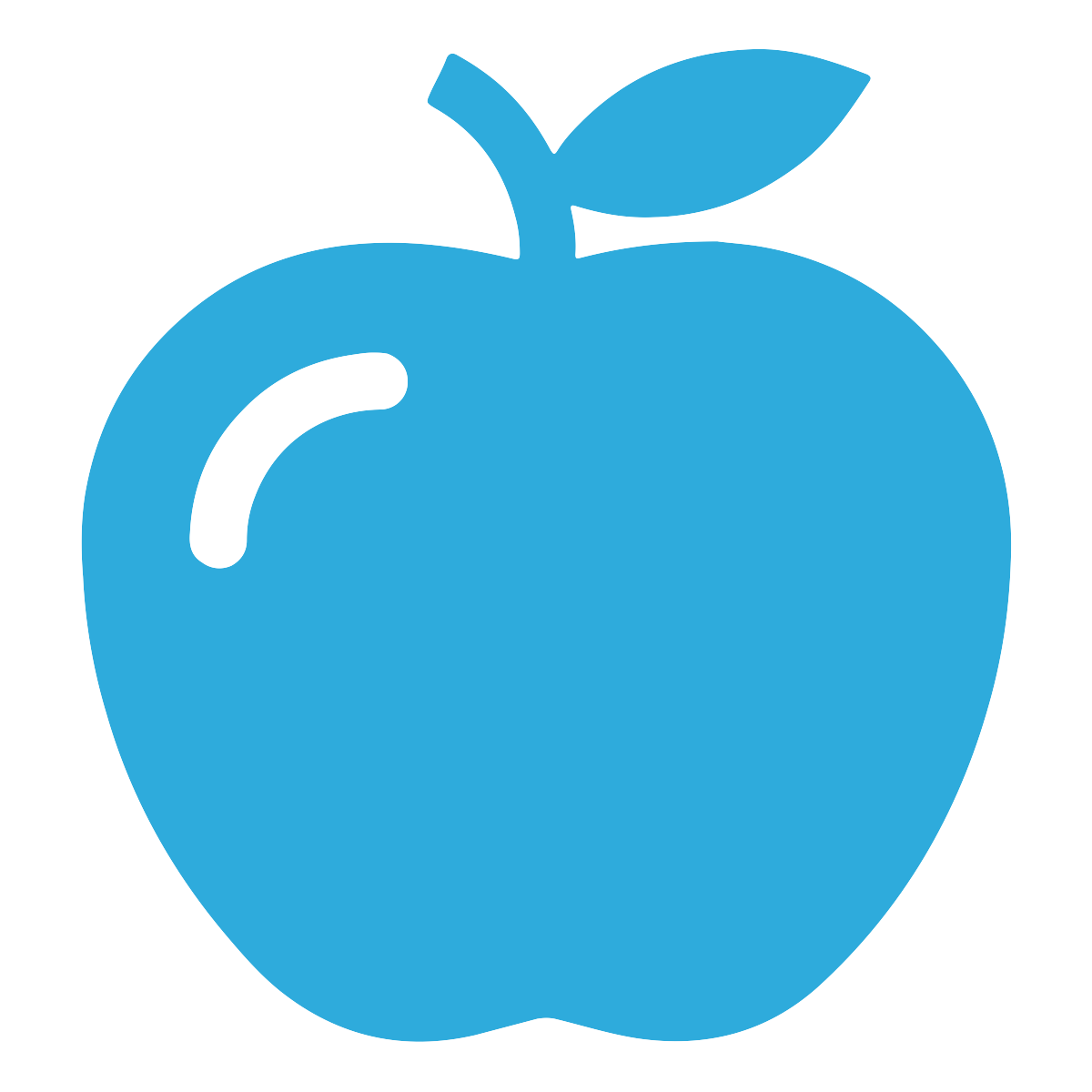 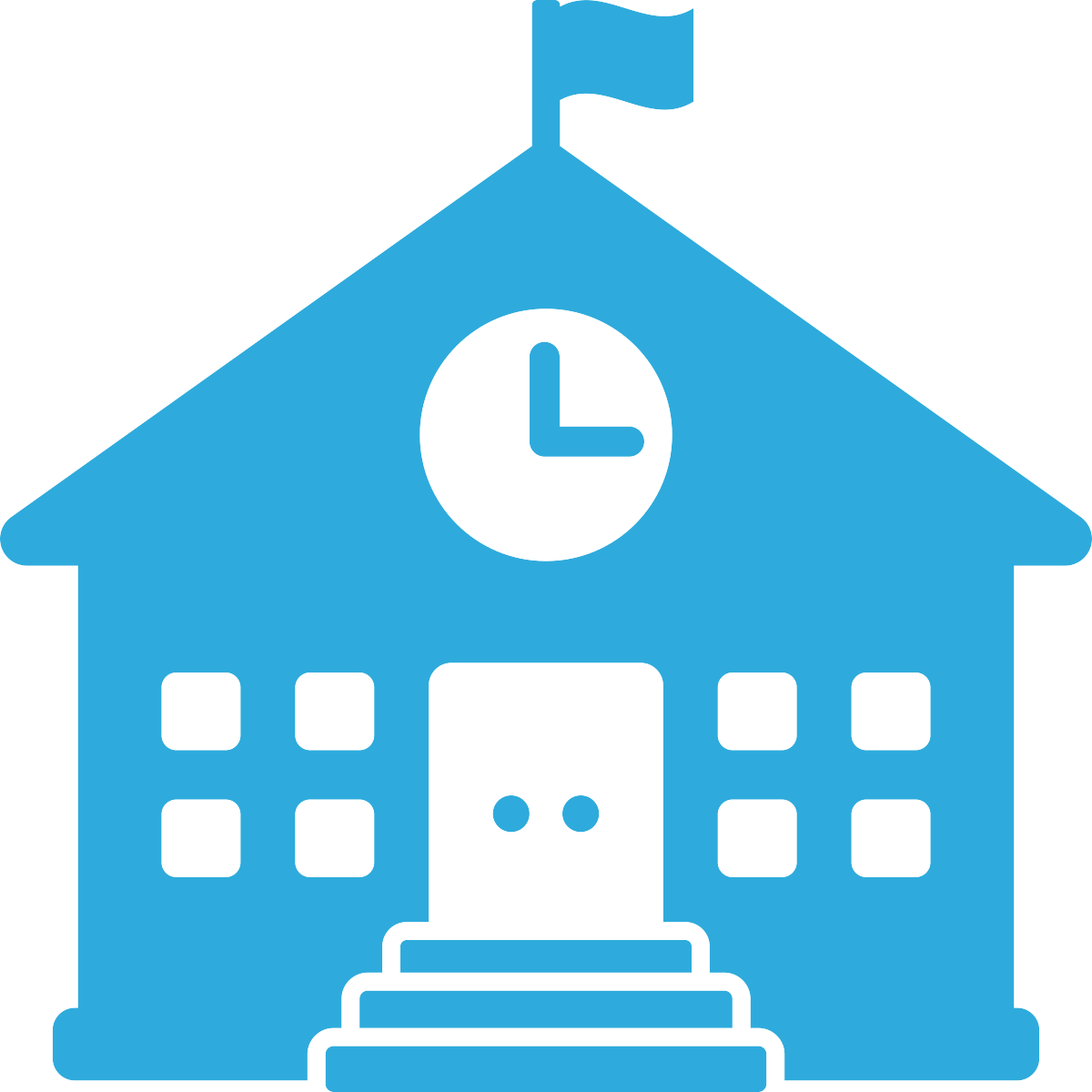 Welcome and Introductions
4
Agenda
5
Purpose and Overview
Primary purpose is to help MDE make good decisions about the design and implementation of the state, school accountability system under ESSA
We will focus on identifying policy priorities and identifying decisions in support of those priorities that are technically defensible and operationally feasible
Feedback from the Task Force is received as a recommendation to the department
6
Ground Rules/ Group Norms
Listen actively and attentively; ask for clarification as needed
Everyone should have an opportunity to ‘be heard’ without interruption and to receive courteous feedback
Critique ideas, not people or organizations
Build on one another’s comments; work toward shared understanding
We will attempt to make decisions based on group consensus, but when necessary we will take a vote
When/ if requested do not disclosure confidential information 
At the end of each meeting we will prioritize topics for future meetings and discuss action items
7
Progress in English Language Proficiency
8
Overview
At the November meeting we reviewed the details of the EL component and discussed four possible updates to the methodology.  
Today we will briefly review this component again and focus on analyses in support of option 1
Analyses in support of the other options will be shared at a future meeting
9
Computing EL Progress – A Review
Annual progress goal:  minimum score needed to achieve proficiency (at year five or graduation), minus the prior year score, divided by the number of years the student had remaining to exit the EL program in the prior year.

Progress rate: rates range between 0 and 1 based on the student’s current year ELP score, minus the prior year score, divided by the annual progress goal (above). Any student who does not demonstrate progress will have a rate of 0. No student will receive a rate higher than 1. 

Any student not exiting the EL program within five years will have a reduction in the calculation of the progress rate based on the following schedule: Year 6, the student progress rate will be multiplied by 0.75 Year ≥7, the student progress rate will be multiplied by 0.50
10
Weights
EL Progress has a 5% influence on outcomes:
35 points for schools with a max of 700
50 points for schools/ districts with a max of 1000
11
Potential Changes Discussed in November
1. Adjust the method of aggregation to better reflect the intended weight/ influence of progress in ELP.
2. Remove the point adjustment after the target exit year
3. Explore different goals for time to proficiency based starting level and/or grade band
4. Award maximum points for achieving 70% progress toward or attainment of ELP
12
Aggregation
- The current method involves an adjustment to the final score for schools that meet minimum n-size for ELP
This adjustment subtracts the difference between earned ELP points and maximum points
The points earned for the other indicators are preserved
- The alternative approach we will discuss today: 1) adjust the points earned on the other indicators 2) add the EL points.
Schools with an EL component would get 95% of their earned points on the other indicators plus the EL points
13
Results – Distribution, 1000 Pt Schools
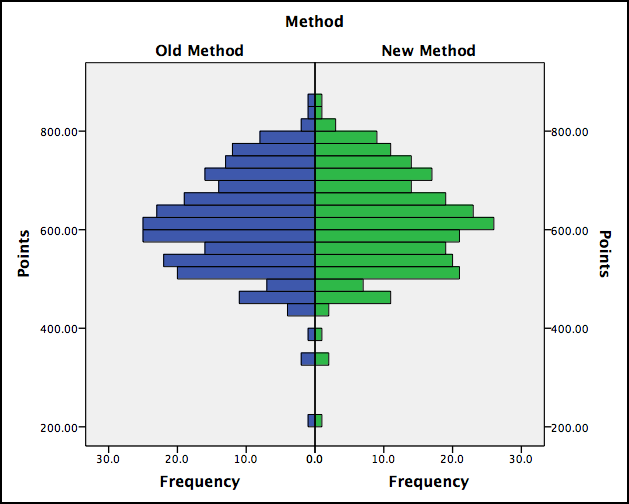 14
Results – Distribution, 700 Pt Schools
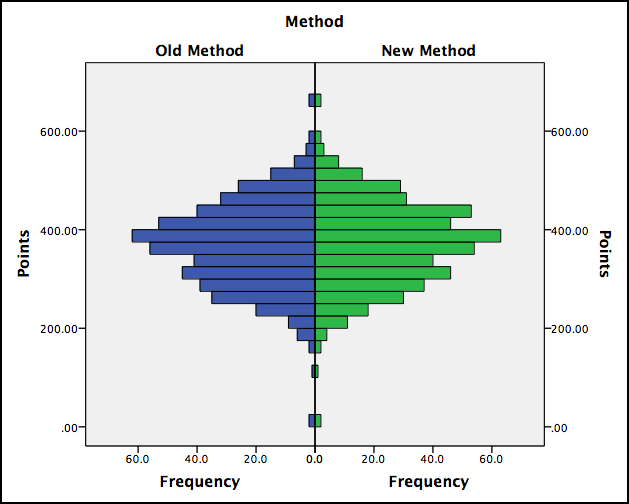 15
Scatterplot: Old vs New Points
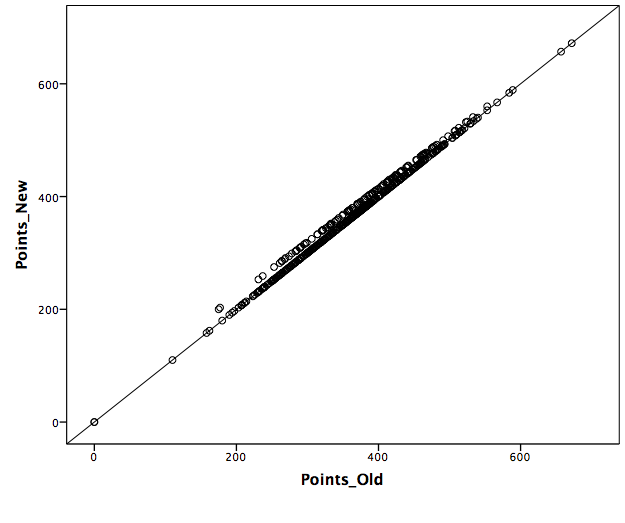 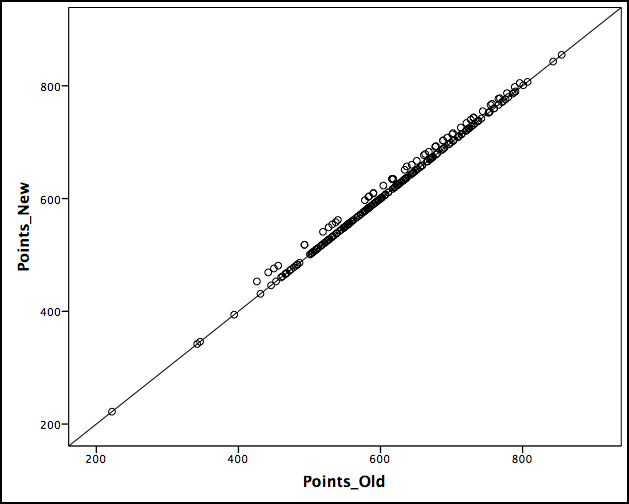 1000 Pt Schools
700 Pt Schools
Most schools are unchanged; differences are of similar magnitude across the distribution
16
Grade Distributions
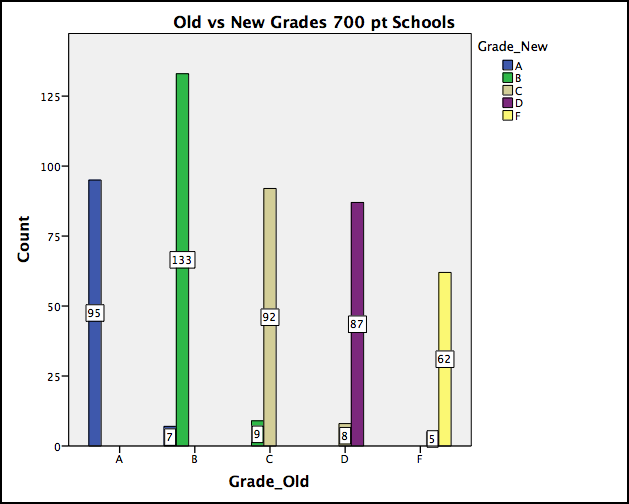 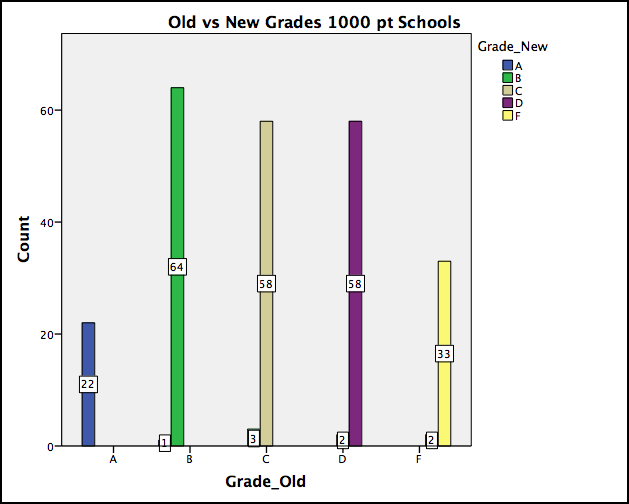 17
Discussion
What feedback do you have on the proposed aggregation method for ELP?
18
High School Grade Configurations
19
Issue
Schools with certain non-traditional grade configurations covering both high school and elementary/middle grades receive an accountability score that may not be representative of performance.  
For example, some of these schools would receive higher grades for each of the elementary/middle grade indicators and high school indicators if computed separately; however, combined, the school receives a lower score.
20
Proposed Solution
At the November 2018 meeting, the ATF developed a plan to produce modified accountability scores for schools with both elementary/middle and high school grades.  
These modified scores use the same indicators for all applicable grades but 1) transform the points associated with a 700 point scale to the 1000 point scale and 2) weight the two scales in proportion to enrollment.
21
Steps
Separately calculate an accountability score for the elementary/middle grades (700 point scale) and the high school grades (1000 point scale).
Create a concordance to transform the 700 point scale to the 1000 point scale.  
Determine the proportion of students enrolled in elementary/middle grades and those enrolled in the high school grades.  
For example, consider a hypothetical school serving grades 6-12. 
200 of 500 students are enrolled in grades 6-8.  This component receives 40% weight.
300 of 500 students are enrolled in grades 9-12.  This component receives 60% weight.  
4. Combine the score from the high school grades with the transformed elementary/middle score from step 2 using the weights from step 3. The weighted combination is the new score for that school.
22
Scale Concordance
We investigated multiple options to transform the 700 point scale to the 1000 point scale
	1) Proportional.  For example, if a school earns 70 percent of the points on 	the 700 point scale, 	that school gets 70 percent of the points on the 1000 point scale (e.g. 490=700)
	2) Equipercentile.  For example, if a school is at the 70th percentile in the distribution of school 	performance on the 700 point scale, that school gets the score associated with the 70th 	percentile on the 1000 point scale. 
	3) Regression.  Determine the constants necessary to transform the 700 point scale to the 	1000 point scale to match each letter grade cut as closely 	as possible.  For example, a school 	that is near the cut for a ‘C’ on the 700 point scale should be near the cut for a ‘C’ on the 1000 	point scale.
23
Regression
The best solution appears to be quadratic regression.
This comes the closest to matching all letter grade cuts.
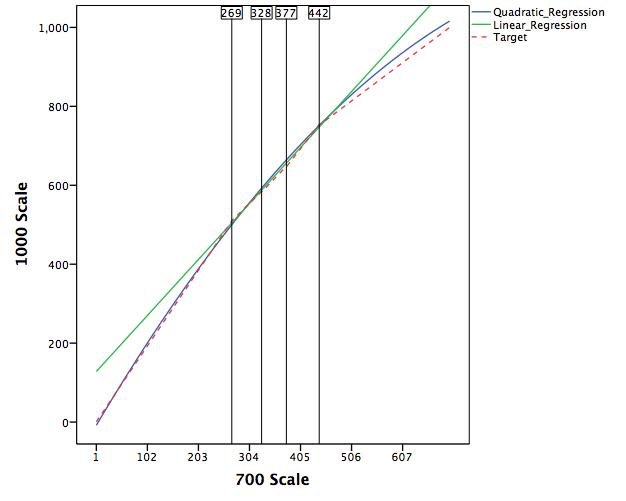 24
Summary of Results
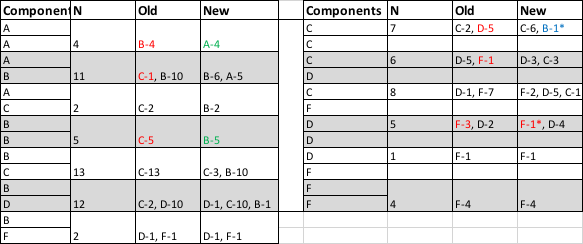 25
Discussion
What feedback do you have on the current approach and or suggestions for an alternative approach?
26
Science Assessments: Issues and Alternatives
27
Science Assessment
Starting this year all science assessments will be based on the new Mississippi College and Career Readiness Standards for Science
The impact on performance is not yet known, but the departments objective is to withhold using the first year of the science assessment in accountability
What are our options for achieving this objective?
28
Potential Options
Replace ‘old’ science performance with ‘new’ science performance
	1B) Give schools and districts whichever score is higher: ‘old’ or ‘new’
Remove science completely in 2018-2019
Produce ‘transitional score’ based on estimated impact of retaining ‘old’ science standards
	3B)  Give schools and districts whichever score is higher ‘old’ or ‘transitional’
29
Option 1: Replace ‘old’ with ‘new’
This option would involve simply including ‘new’ science in the same manner as previous years
The impact is unknown, but performance is likely to decline in comparison to previous years
A variant of this option is to give schools and districts either the old or new score, whichever is higher.
30
Option 2: Remove Science
This option would involve eliminating the science proficiency category (it is not included in growth)
Presumably, the points would be redistributed to Reading/ language arts and mathematics
We can model the impact of that choice now…
31
Option 2: ES/MS Impact
Mean school level proficiency by content
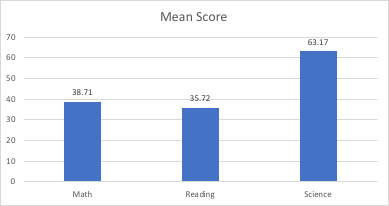 Includes ES/MS with all content areas only
32
Distribution of Proficiency by Content
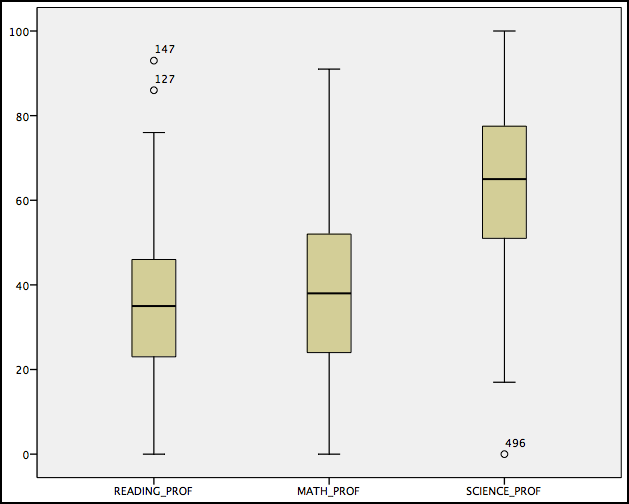 Includes ES/MS with all content areas only
33
Comparing Scores – Elementary and Middle
Science points were removed and weights were proportionally increased in reading/ language arts and math to compare total scores.
In other words, what performance would we observe last year if science was removed?
34
Comparison of Total Score
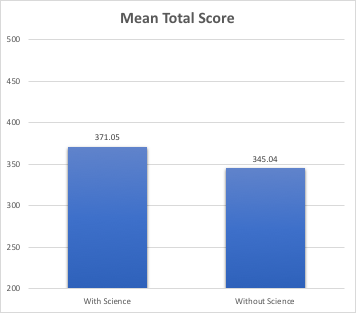 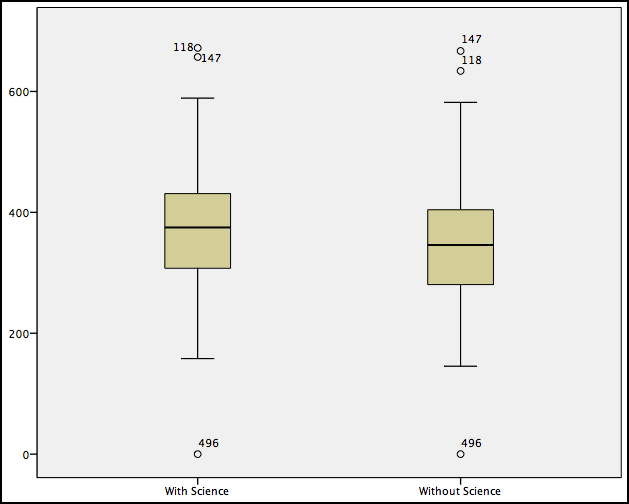 35
Comparison of Grades
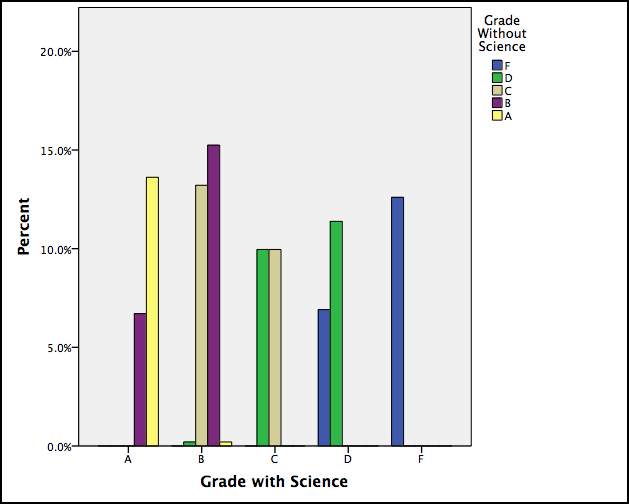 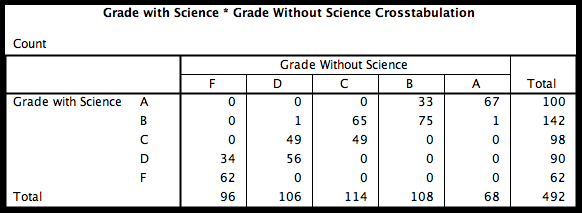 36
Option 2: HS Impact
Mean school level proficiency by content area
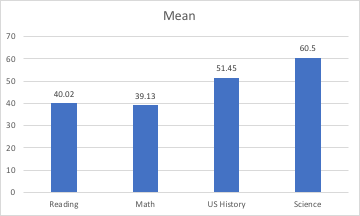 Includes HS with all content areas only
37
Distribution of Proficiency by Content
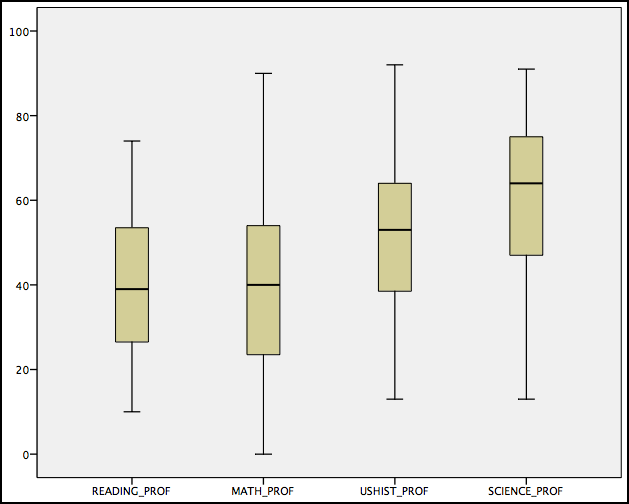 Includes HS with all content areas only
38
Comparing Scores – High Schools
Science points were removed and weights were proportionally increased in reading/ language arts, math, and U.S. History to compare total scores.
This answers the question, “What performance would we observe last year if science was removed for high schools?”
39
Comparison of Total Score
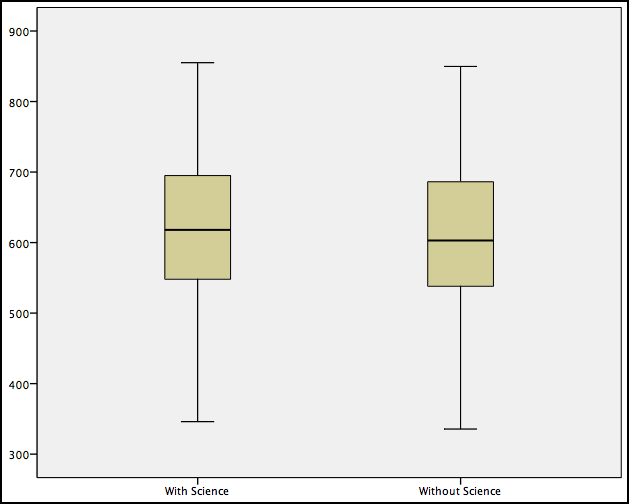 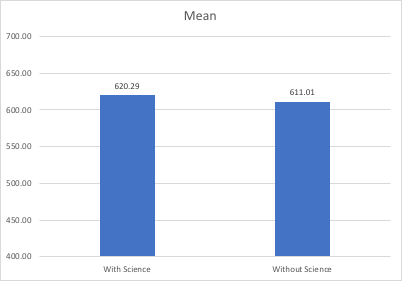 40
Comparison of Grades
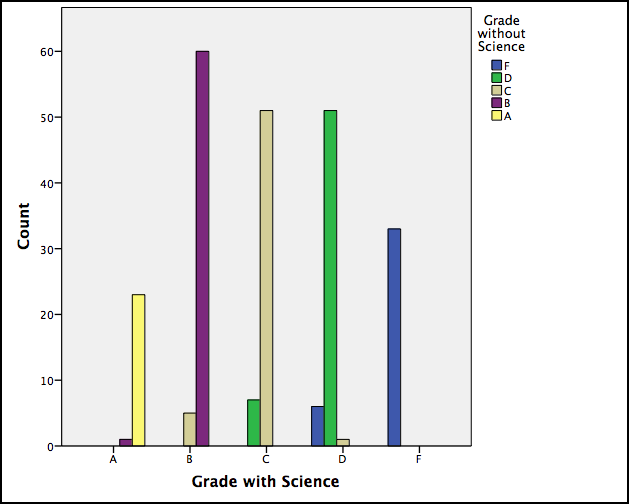 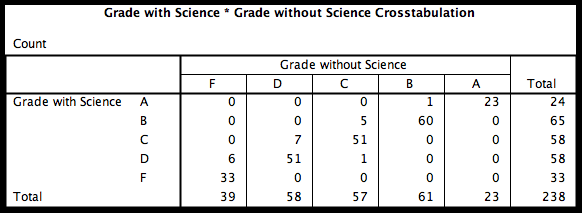 41
Option 3: Produce Transitional Score
A third option is to make adjustments to the model to estimate what score would likely be produced if the ‘old’ science standards were still in place.
Option 3B: It is also possible to give schools and districts the higher of the transitional score or the old score. This would reward schools that perform well on the new science test.
42
Option 3 - Example
Each point on the distribution to the left is ‘mapped’ to the distribution on the right to produce an ‘equated’ score
A transitional science score can be produced by equating performance on the new test to the distribution of the old test.  
This essentially answers the question, “What score do we predict the student would have received if he/she took the old test?”
The resulting ‘transitional’ score would be used to compute school results for one year.  It would be reported alongside the score that would have resulted if the new science standards were already in place.
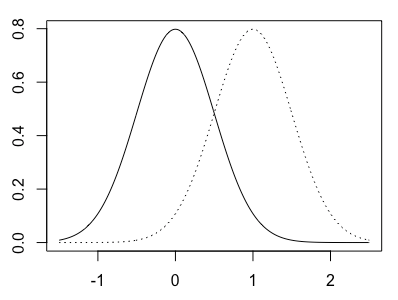 43
Summary of Options
1A  Use new science performance
1B  Use new science OR old science, whichever is higher
2  Remove science all-together 
3A  Use a transitional score
3B  Use transitional score OR old score, whichever is higher
44
Discussion
What option(s) seem most promising and why?
What additional information do you need to inform the decision?
45
CCR and Acceleration  Measures
46
Multi-Year Accelerated Course
A school district has chosen to administer an IB course over two years.  Should participation credit be awarded in the first year of the course?
Considerations:- Post secondary credit is not possible until the second     year is completed.- This would require a change to business rule 9.5
47
Acceleration Business Rules
9.4 Calculation of Participation 9.4.1 The numerator for the Participation component calculation will be the number of students taking accelerated courses and/or related exams such as AP, IB, AICE, dual credit, dual enrollment, or industry certification courses based on the definition above. 
9.4.2 The denominator for the Participation component calculation shall include all students whose Mississippi Student Information System (MSIS) grade or peer-grade equivalent is 11th or 12th grade plus any 9th or 10th grade students who are taking and passing these assessments/courses. (9th and 10th grade students will not be included in the denominator unless they are also included in the numerator.) 
9.4.3 Students participating in multiple accelerated courses during the same school year will be given additional weighting in the numerator as follows: 
2 courses: 1.1 3 courses: 1.24 courses: 1.35 courses: 1.4
48
Acceleration Business Rules
9.5 Calculation of Performance 9.5.1 The numerator for the Performance component calculation will be the number of students taking and passing accelerated assessments/courses such as AP, IB, AICE, dual credit, dual enrollment, or industry certification courses based on the definition above. 
9.5.2 The denominator for the Performance component calculation will consist of all students participating in the courses and/or tests identified in the participation calculations. 
9.5.3 Students who are enrolled in accelerated courses but do not take the required assessment will be considered as “not proficient” in the performance calculations. 
9.6 For students taking and passing multiple courses, the additional weighting used in the participation calculations will be applied. 
9.7 In the calculation of participation, students who take an accelerated course during their 11th grade year but do not take an accelerated course during their 12th grade year will be counted in the denominator both years, but in the numerator during their 11th grade year only. 
9.8 FAY requirements will not be applied to the participation or proficiency calculations in the Acceleration component.
49
Qualifying Dual-Credit Courses
Work of the Office of Secondary Education
50
Weighting for AP, IB, AICE
Recommendations for weighting accelerated courses with an EOC assessment higher than dual credit courses?
51
Debrief and Planning
52
Future Topics/ Meetings
As we prepare for future meetings, what issues should be prioritized? 
Please share your top two or three.  

Schedule the next meeting
53
Thank you for your participation
54